Figure 4. Astrocytic processes separating migrating neuroblasts from endothelial cells. (A) Light-microscopic image of ...
Cereb Cortex, Volume 22, Issue 10, October 2012, Pages 2285–2296, https://doi.org/10.1093/cercor/bhr302
The content of this slide may be subject to copyright: please see the slide notes for details.
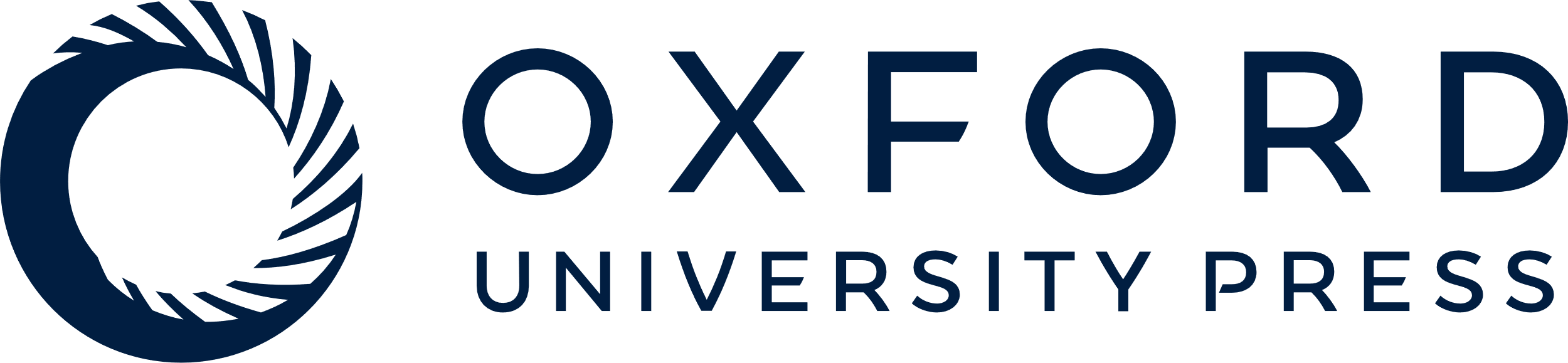 [Speaker Notes: Figure 4. Astrocytic processes separating migrating neuroblasts from endothelial cells. (A) Light-microscopic image of DAB-stained neuroblasts (white arrows) in close proximity to longitudinally cut blood vessels in the transition area between CC and layer 6 of P12 5HT3-EGFP mouse neocortex. (B) Electron micrograph of the long immunoreactive process closely associated with the blood vessel. Note that the astrocytic processes enveloping the vessel and separating the neuroblast process from the endothelial cell. Arrows point to the DAB-immunoreactive neuroblast process. (C) Immunoreactive neuroblast apposed to the blood vessel. (D) High magnification of the boxed area in C. Asterisks mark the processes of endothelial cells ensheathing the blood vessel, arrow points to the astrocytic process. (E,F) A retroviral vector was injected in the SVZ of P4 wild-type mice to express EGFP selectively in dividing newborn cells. (E) Schematic drawing depicting the experimental procedure. (F) Astrocytic processes separate the DAB-stained EGFP+ neuroblast from an endothelial cell in the CC of a wild-type mouse 6 days after retroviral injection. Ec, endothelial cell; As, astrocyte; Ap, astrocytic process; L, lumen; Nn, neuroblast nucleus; Nc, neuroblast cytoplasm. Scale bars: 50 μm (A), 2 μm (B,C), and 1 μm (F).


Unless provided in the caption above, the following copyright applies to the content of this slide: © The Author 2011. Published by Oxford University Press. All rights reserved. For permissions, please e-mail: journals.permissions@oup.com]